Prospecção, Monitoramento e Identificação de Tendências  Tecnológicas


Profa. Dra. Geciane Portogeciane@usp.brwww.usp.br/ingtec
https://www.facebook.com/ingtecUSP/
Prospecção, Monitoramento e Identificação de Tendências  Tecnológicas
IDENTIFICAÇÃO DE DEMANDAS TECNOLÓGICAS
Identificação de Demanda para Inovação Tecnológica
Descrição do problema e/ou oportunidade;
Caracterização:
Tipo de problema/oportunidade;
 Cargos funcionais envolvidos/afetados e cargo de supervisão;
Situar no processo-produtivo etapas anteriores e posteriores, e os determinantes/condicionantes para o problema /oportunidade;
Problemas/oportunidades associados/correlatos;
Gravidade/impactos;
Objetivos:
 Objetivos Gerais;
 Resultados e Critérios;
 Restrições
Identificação de Demanda para Inovação Tecnológica (II)
Soluções Tecnológicas:
Soluções alternativas
Experiências e resultados próprios ou de terceiros
Indicação dos pesquisadores
Prioridade
Frequência/amplitude
Ganho unitário
Benefício econômico potencial
Dificuldades de Implementação
Identifique eventuais dificuldades, restrições ou resistências
Como facilitar ou incentivar a adoção ou uso das novas soluções tecnológicas?
Exemplo de Itens para um formulário de Avaliação de Demanda
Demanda = Título                           Tema: Linha de Atividade
1 – Tipo de projeto
2 – Objetivos Gerais
3 – Prazos
4 – Sucesso
5 – Consistência com Estratégia de Negócios
6 – Importância para a Estratégia de Negócios
7 – Benefícios esperados
8 – Impacto Competitivo da Tecnologia
9 - Posição Competitiva da Tecnologia
10 – Custo estimado de P&D
11 – Custo estimado de adoção
12 – Outros comentários
13 – Prioridade Relativa
PROSPECÇÃO TECNOLÓGICA
Prospecção Tecnológica
Definição:
 Conjuntos de conceitos/técnicas para antecipar comportamento de variáveis socioeconômicas, políticas, culturais, tecnológicas e suas interações.
Objetivo Operacional (dentro do mercado de tecnologias de centros de P&D):
Identificar demandas futuras e potenciais;
Antecipar mudanças nos paradigmas de C&T;
Prospecção Tecnológica (II)
Finalidade: 
Melhor definir políticas, diretrizes, objetivos e metas P&D, tecnologias chave

Avaliar as consequências futuras das decisões atuais pelo enriquecimento da base de informação.
Prospecção Tecnológica (III)
Premissas:
Compreensão do futuro e não previsão (incerteza);
Indícios de descontinuidades de Ciência e Tecnologia- C&T (rupturas);
Pluralismo de abordagem

Características:
Sistemática: análise de causas e efeitos
Interdisciplinar: interrelações entre variáveis política, social, técnica, institucional e biológicas
Orientada para a ação: subsidiar tomada de decisões
Orientada para futuro: evitar tirania pequenas decisões
Fases da Prospecção Tecnológica
1) Preparatória: definição de objetivos, escopo, abordagem e metodologia; 
2) Pré-prospectiva: detalhamento da metodologia e levantamento da fonte de dados; 
3) Prospectiva: coleta, tratamento e análise dos dados;  
4) Pós-prospectiva: comunicação dos resultados, implementação das ações e monitoramento.
Perguntas a serem feitas
(THOM, ROHRBECK, DUNAJ, 2010).
Métodos e Técnicas
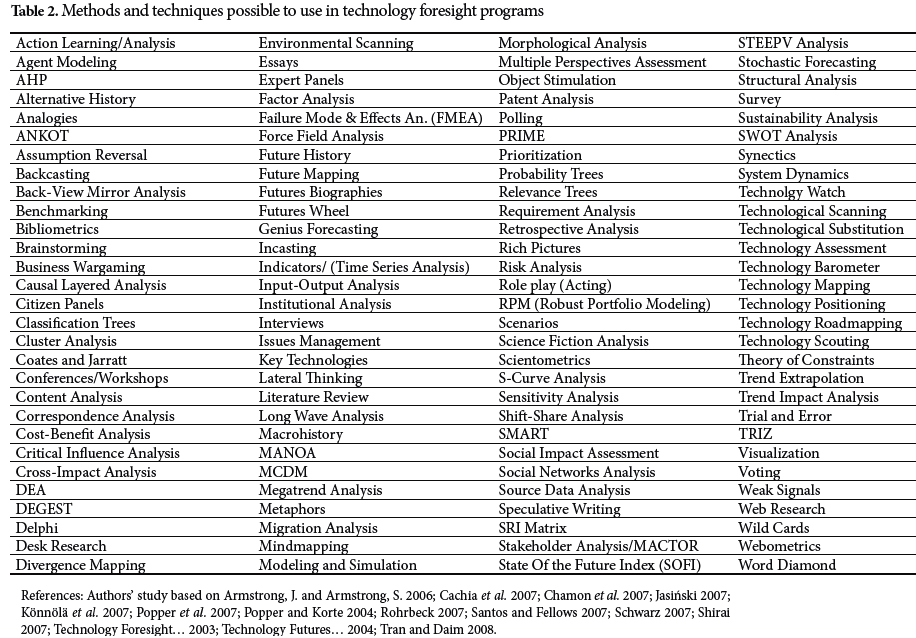 Técnicas de Prospecção de Tecnologia
Intepea, Bozdagb, & Koc, 2013
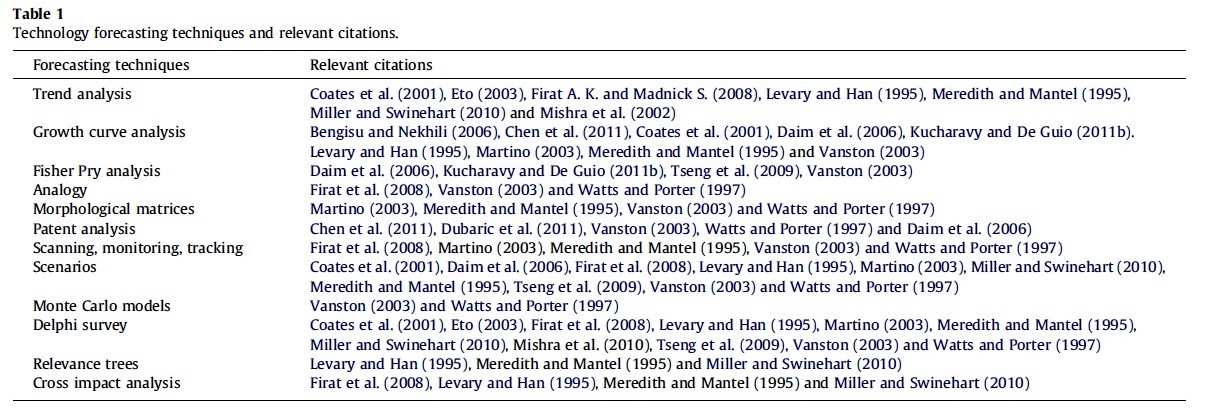 Dimensões de Análise Prospectiva
EXTRAPOLATIVA: onde chegaremos?
O futuro é extrapolação do passado com caráter determinista.
EXPLORATÓRIA: onde podemos chegar?
O futuro tem possibilidade alternativas de evolução dada pela confluência de forças do presente e do passado.
NORMATIVA: onde queremos chegar?
O futuro a ser construído depende de julgamento de valor.
UTILIZAÇÃO:
Necessário combinar todas dimensões
Ênfase dada depende dos:
Objetivos da análise;
Disponibilidade de séries de dados;
Horizonte da previsão
Dimensões de Análise Prospectiva (II)
EXTRAPOLATIVA:
Premissa: futuro tendencial
Período: curto ou médio prazo
Técnicas: (métodos extrapolativos)
Projeção Simples (Séries Temporais)
Analogia Histórica
Econometria
Curvas S
Tipo de informação:
Quantitativa
Coeficientes técnicos e econômicos entre variáveis
Usuário: Planejador (técnico)
Funções:
Identificar problemas futuros
Projetar externalidades
Estimar impactos futuros
Dimensões de Análise Prospectiva (III)
EXPLORATÓRIA:
Premissa: futuros possíveis
Período: longo prazo
Técnicas: (métodos exploratórios)





Tipo de informação:
Quantitativa/Qualitativa sobre sistemas e estruturas representando complexidade de futuros alternativos
Usuário: Tomadores de decisão em Instituições de P&D e Executivos de P&D.
Funções:
Detectar oportunidades/ameaças
Identificar/avaliar objetivos e estratégias alternativas
Incorporar e dar tratamento explícito à incerteza
Cenários alternativos;
Delphi;
Análise de Sistemas;
Modelagem;
Métodos de simulação;




Árvores de Decisão;
Matriz de Impactos;
Rotas tecnológicas;
Roadmapping; 
Análise de Sistemas;
Dimensões de Análise Prospectiva (IV)
NORMATIVA:
Premissa: futuro desejado
Período: longo prazo
Técnicas: (métodos normativos)
Cenários desejados;
Árvores de Probabilidade;
TRIZ;
Criatividade.
Tipo de informação:
Quantitativa/Qualitativa sobre sistemas e estruturas representando complexidade de futuros desejados
Usuário: Tomadores de decisão em Instituições de P&D.
Funções:
Apontar os principais caminhos
Delinear estratégias para atingir os resultados
Incorporar e dar tratamento explícito à incerteza
PITE
Auxílio à Pesquisa - Programa de Apoio à Pesquisa em Parceria para Inovação Tecnológica - PITE

Normas para Apresentação e Seleção de Propostas no Programa de Apoio à Pesquisa em Parceria para Inovação Tecnológica

https://fapesp.br/pite